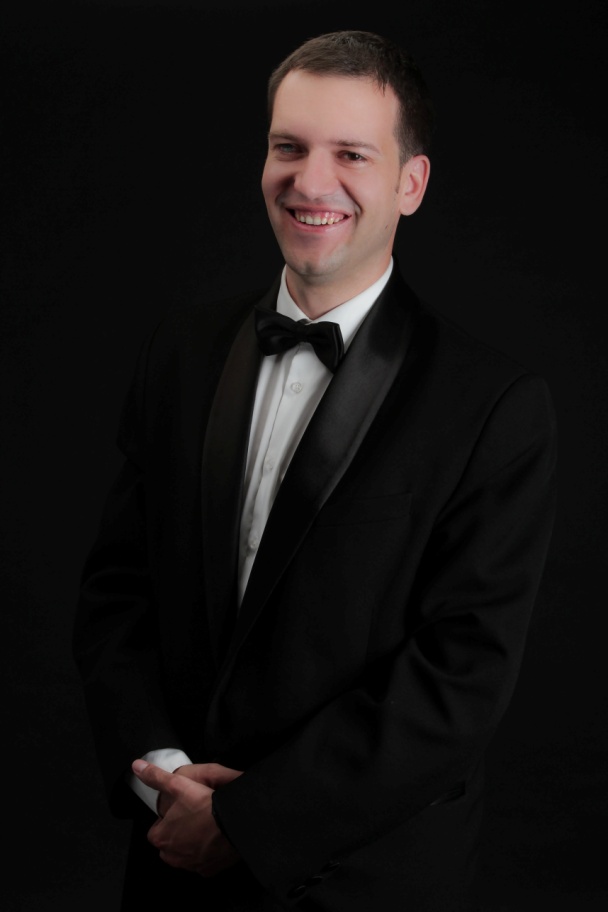 dr. Balatoni Sándor
Egyetemi tanársegéd (Pécsi Tudományegyetem)
Orgonaművész
Karnagy
Zeneszerző
Személyes adatok
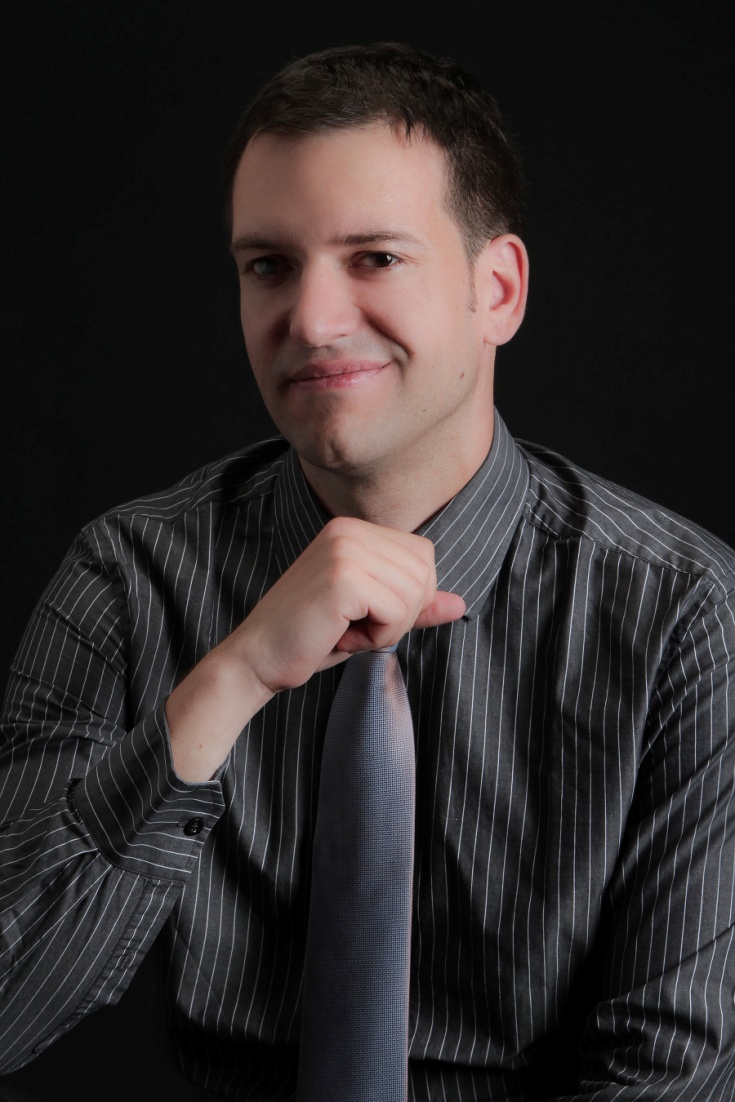 dr. Balatoni Sándor

Születési adatok: Pécs, 1983. május 6.

Lakcím: 7624, Pécs, Petőfi Sándor utca 4.

Telefonszám: +36 70 5704775

Email: balatonisandor@gmail.com

Weboldal: www.balatonisandor.hu
Felsőfokú szakmai végzettségek
2012-2015
Doktori iskola (DLA)
Pécsi Tudományegyetem Művészeti kar / Eastman School of Music (NY, USA)
dr. Kamp Salamon / prof. David Higgs
 
2010-2011
Orgona Tanár-zenetanár (MA)
Pécsi Tudományegyetem Művészeti kar
Király Csaba
 
2008-2010
Klasszikus orgona előadóművész (BA)
Pécsi Tudományegyetem Művészeti kar
Király Csaba / Baróti István

2005-2010
Ének-zenetanár, karvezető (MA)
Pécsi Tudományegyetem Művészeti kar
dr. Kamp Salamon / dr. Jobbágy Valér
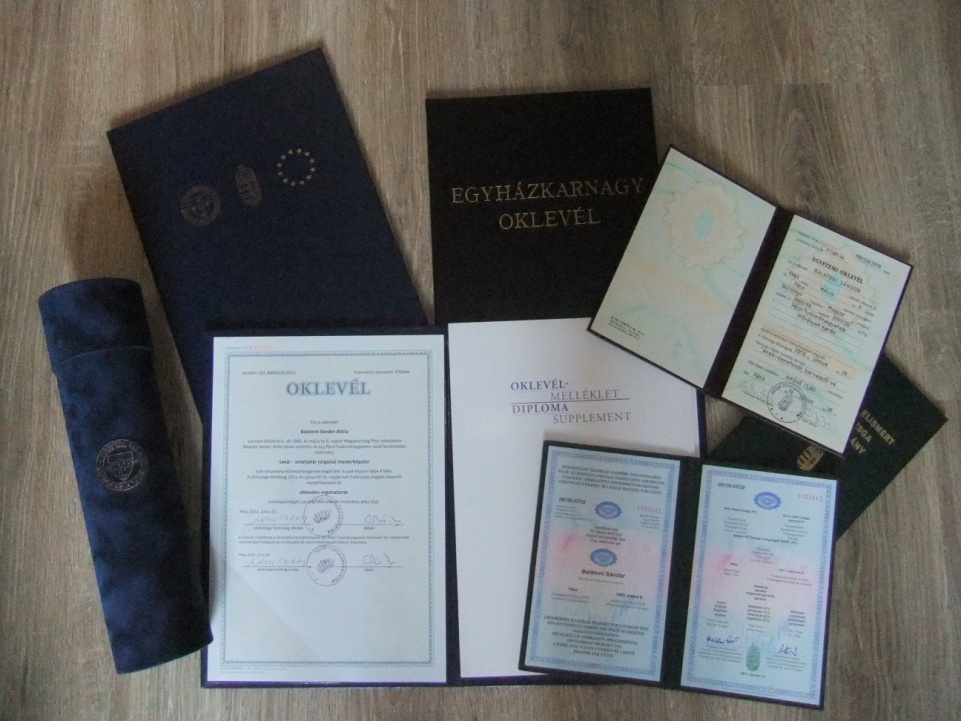 Szakmai tevékenység
Pécsi Tudományegyetem Művészeti Kar – Egyetemi tanársegéd (2016-)
Pécsi Mecsek Kórus – Karnagy (2016-)
Pannon Fesztiválkórus – Korrepetitor (2015-)
Pécsi Jézus Szíve Plébánia (Pius templom) – Orgonista, karnagy (2014-)
Pannon Filharmonikusok – Orgonista (2008-)
Bartók Béla férfikar – Korrepetítor (2006-)
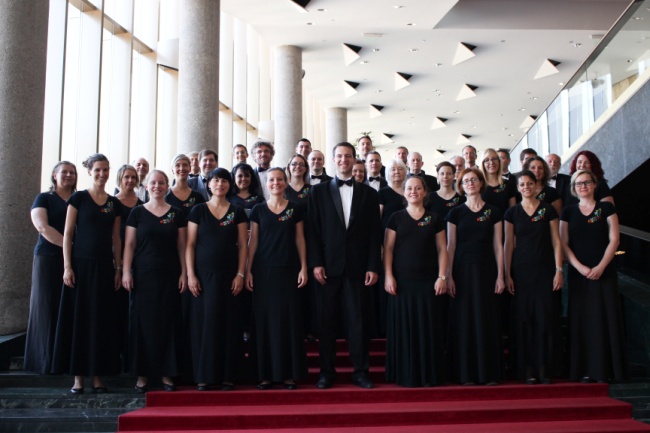 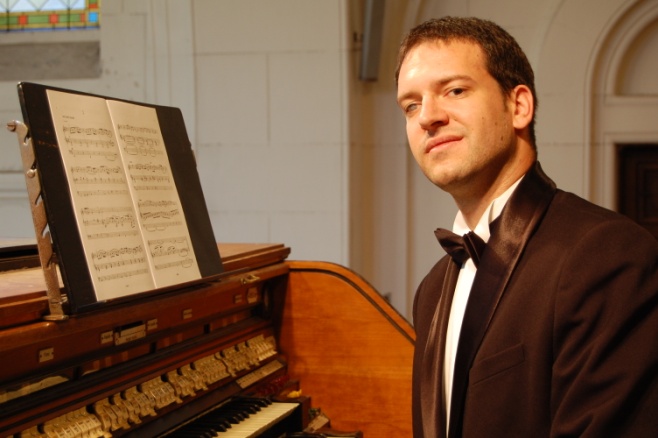 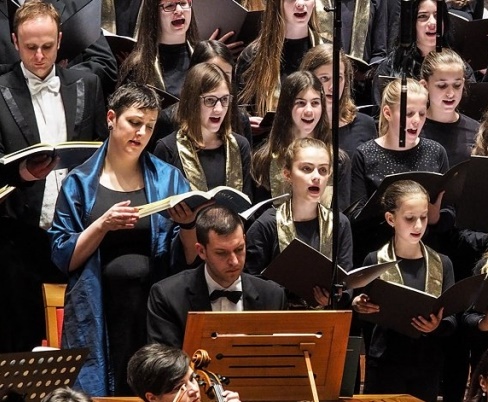 Díjak, kitüntetések
Müpa Jubileumi Zeneszerzés Pályázat, 2020
Pécsi Tudományegyetem Tudományos És Művészeti Bizottság Zeneszerzés Pályázata, 2020
Petőfi Irodalmi Múzeum, Trianon 100 Zeneszerzés Pályázat, 2020
Chanakkale Régió Különdíja A Mecsek Kórussal, Chanakkale Nemzetközi Kórusverseny, 2019
Legjobb Repertoár Különdíja A Mecsek Kórussal, Chanakkale Nemzetközi Kórusverseny, 2019 
II. Díj – Vegyeskari Kategória A Mecsek Kórussal, Chanakkale Nemzetközi Kórusverseny, 2019 
II. Díj – Nemzetközi Eucharisztikus Kongresszus, Népének Pályázat, 2018
Erasmus Vendégoktatói Ösztöndíj, 2018
Ezüstérem A Mecsek Kórussal (Prevezai Nemzetközi Kórusverseny), 2018
Elismerő Oklevél – Emberi Erőforrások Minisztériuma, 2017
I. Díj – Zeneszerzés Verseny, European Choral Association, 2017
Csorba Díj, 2016
Karnagyi Különdíj (Croatia Cantat), 2016
I. Díj A Mecsek Kórussal (Croatia Cantat), 2016
Laurea Cum Laude Díj A Mecsek Kórussal (Laurea Mundi Kórusverseny), 2016
Fulbright Ösztöndíj, 2014
Különdíj – Kórusok Éjszakája Zeneszerzés Pályázat, 2014
Junior Prima Díj, 2012
Pécsi Tudományegyetem – Nívó Díj, 2011
Köztársasági Ösztöndíj, 2009
III. Díj – Pécsi Egyházmegye Millenniumi Zeneszerzés Pályázat, 2007
Különdíj – VIII. Salgótarjáni Országos Orgonaverseny, 2007
Különdíj – VII. Salgótarjáni Országos Orgonaverseny, 2004
I. Díj – Zsámbéki Jubileumi Orgonaverseny, 2004
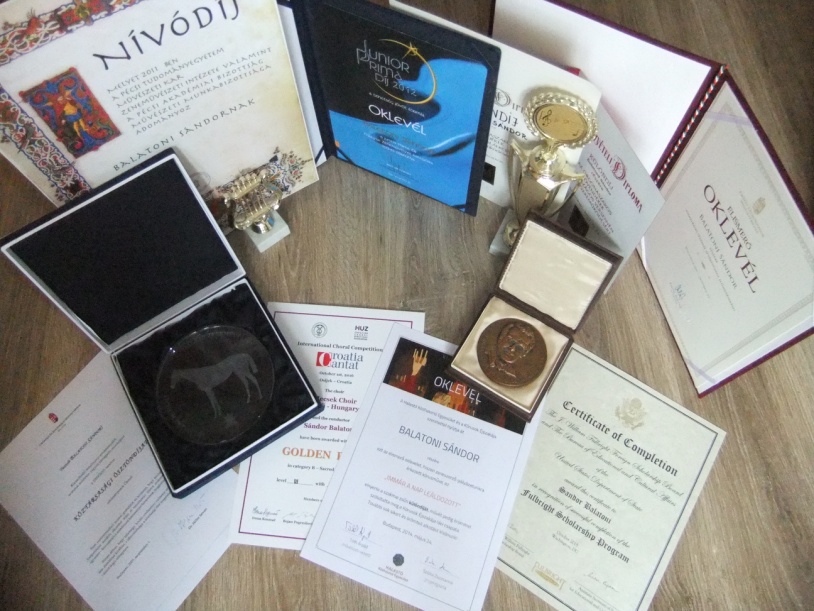 Jelentősebb előadások I.
2018.12.04. Pécs – Előadás a Nyitott Egyetem sorozatban – Karácsonyi dallamok megjelenése magyar szerzők orgonaműveiben (HUN)

2018.10.20. Versec (SRB) – Előadás az Interreg-IPA-CBC szervezésében – Liturgikus improvizációk katolikus népénekekre (HUN)

2018.07.24. Lanzhou (CHN) – Előadás a Yellow River Choir Festivalon – Interpretation of Hungarian choral works masterclass (ENG)

2018.03.22. Novi Sad (SRB) – Előadás a Zeneakadémián – The organ world of Franz Liszt (ENG)

2018.03.21. Novi Sad (SRB) – Előadás a Zeneakadémián – Franz Liszt: A sudden change – The interpretation of the late works (ENG)

2018.03.21. Novi Sad (SRB) – Előadás a Zeneakadémián – German baroque temperament and tonality – Affects in the keyboard music of J.S.Bach (ENG)

2018.03.20. Novi Sad (SRB) – Előadás a Zeneakadémián – Hungarian sacred music I-II (ENG)
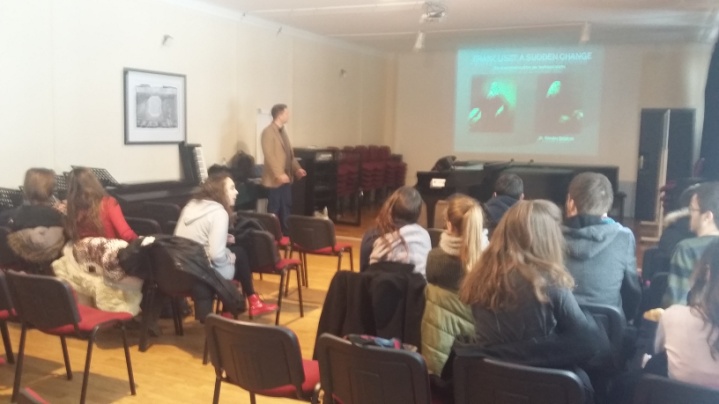 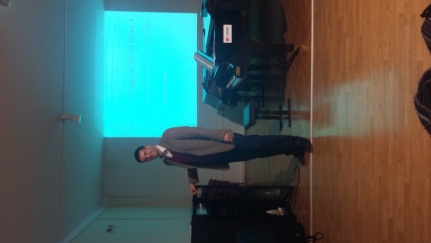 Jelentősebb előadások II.
2017.10.19. Pécs – Előadás az Angster 150 – Emléknapok rendezvénysorozatban – Előadóművészeti lehetőségek pécsi Angster orgonákon (HUN)

2017.09.06. Peking, (CHN) – Előadás a peking-i egyetemen – The works of Zoltán Kodály and Lajos Bárdos (ENG)

2017.08.29. Jiujiang, (CHN) – Előadás a jiujiang-i egyetemen – The works of Zoltán Kodály and Lajos Bárdos (ENG)

2017.05.05. Rochester (USA, NY) – Előadás az Eastman School of Music egyetemen – Hungarian organ music (ENG)
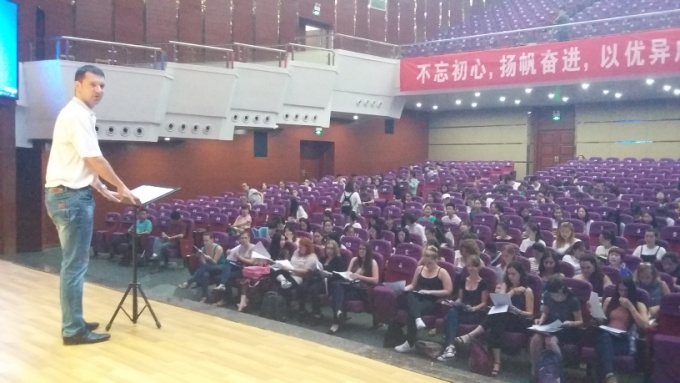 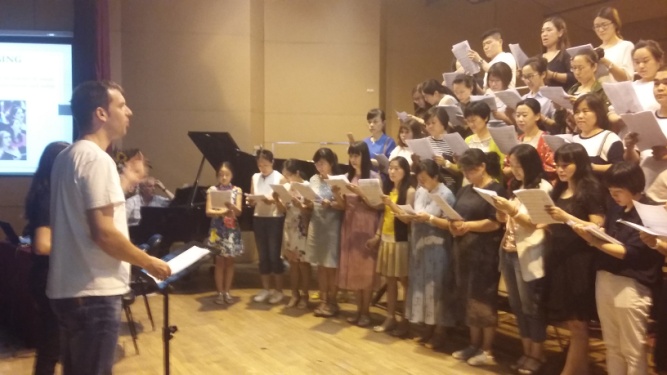 Jelentősebb előadások III.
2016.08.25. Pécs – Előadás a VIII. Nemzetközi Hungarológiai Kongresszuson – A kórus és az orgona árnyékában – Lisznyay Szabó Gábor életműve (HUN)
2015.11.28. Dombóvár – Előadás a Nemzeti Kultúrális Alap szervezésében – Esterházy Pál életműve (HUN)
2015.02.03. Rochester (USA, NY) – Előadás az Eastman School of Music egyetemen – Between two worlds: The life and the organ works of Dezső d’Antalffy (ENG)
2014.11.17. Rochester (USA, NY) – Előadás az Eastman School of Music egyetemen – The organ world of Franz Liszt (ENG)
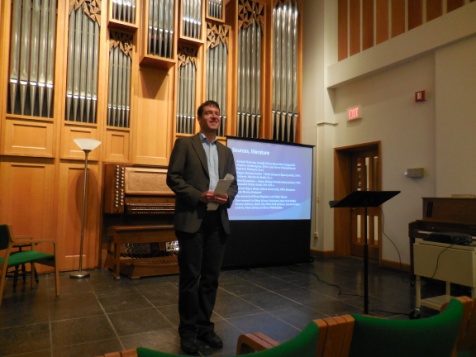 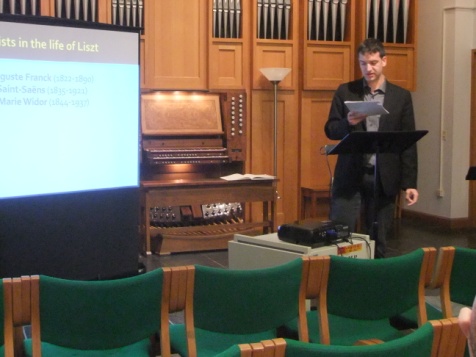 Jelentősebb koncertek orgonistaként
Hungarian Organ Music (2019.11.17.)
	St. Rose Church, Kansas City (NY, USA)
Orgonaavató koncert (2019.08.11.)
	Fatemplom, Magyarföld
The Heavenly Organ (2019.04.16.)
	Elma Concert Hall, Zikhron Ya’aqov, ISR
Orgelkonsert sorozat (2018.05.06.)
	Domkirke, Stavanger (NOR)
Szent Cecília Orgonakoncert sorozat (2017.11.06.)
	Szent Mihály Bazilika, Kolozsvár (ROU)
Orguljaske Veceri sorozat (2017.09.27.)
	Bazilika, Pozega (HRV)
Hungarian Organ Music (2017.05.11.)
	Holy Trinity church Manhattan (NY, USA)
Lunchtime recital sorozat (2017.05.10.)
	Boardwalk Hall, Atlantic City (NJ, USA)
Hungarian Organ Music (2017.05.06.)
	St. Anne church, Rochester (NY, USA)
Magyar orgonazene (2015.11.22.)
	Szent Teréz Székesegyház, Szabadka (SRB)
Tuesday Pipes sorozat (2015.01.20.)
	Christ church, Rochester (NY, USA)
Art on the corner sorozat (2014.12.21.)
	Good Shepherd church, Brooklyn (NY, USA)
Eastman Community sorozat (2014.10.17.)
	First Baptist church, Fairport (NY, USA)
Musica d’organo ungherese (2014.07.02-04.)
	Chiesa S. Anna, Onno / Basilica, Lecco, ITA
VI. Egyházzenei Fesztivál (2013.06.27-29.)
	Bazilika, Pécs
Lisznyay 100 emlékkoncert (2013.05.06.)
	Terézvárosi templom, Budapest
23. Bach hét (2012.06.07.)
	Deák téri templom, Budapest
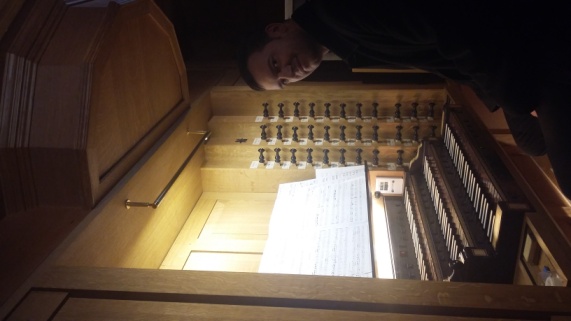 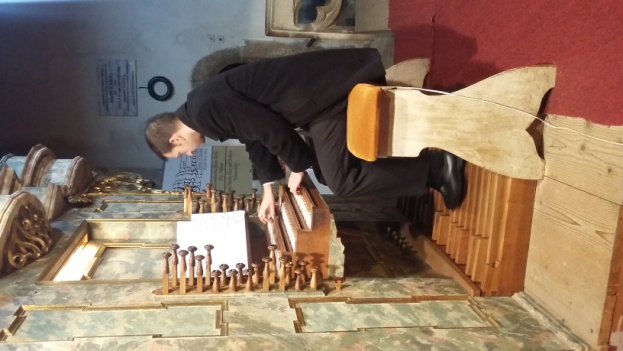 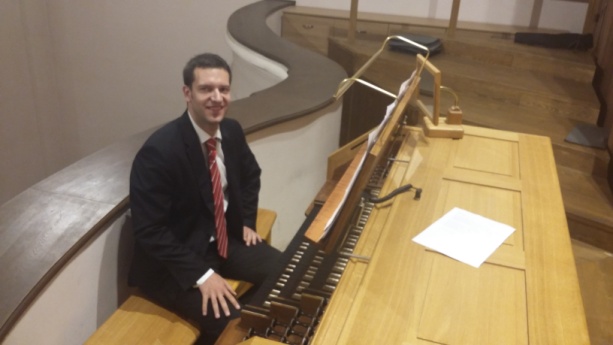 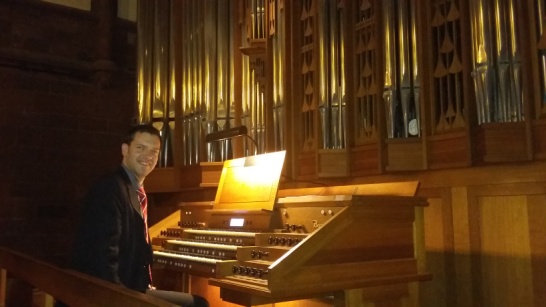 Jelentősebb bemutatott oratorikus/szimfonikus művek
Fanfár rondó (Op.56.), Kodály Központ, 2017
Szimfónikus szvit (Op.25.), József Attila relikviák (Op.33.), POTE Aula, Pécs, 2014
Psalm 19. (Op.45.), Bazilika, Pécs, 2013
Szent Mór mise (Op.28.), Bazilika, Pécs, 2010
Missa ‘Orbis factor’ (Op.14.), Piusz templom, Pécs, 2008
Passió (Op.22.), Piusz templom, Pécs, 2007
Trauerode (Op.11.), Pécsi Szakközépiskola hangversenyterme, 2006
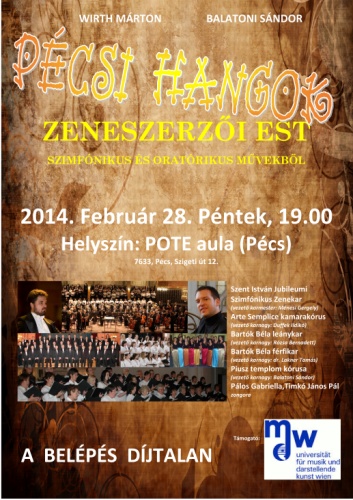 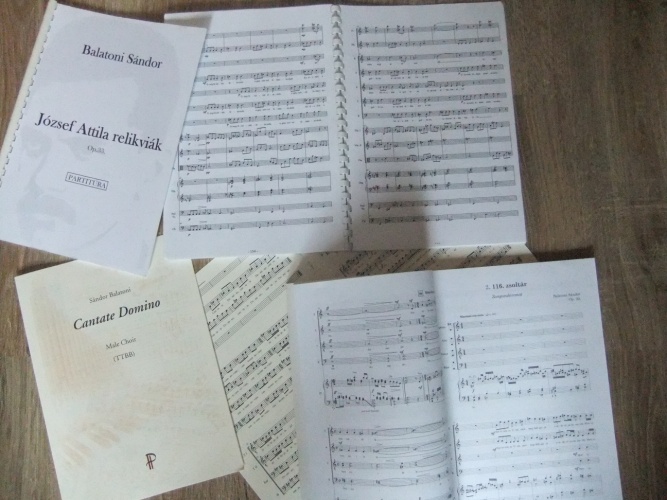 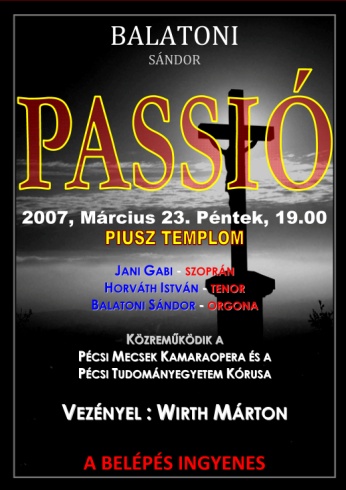 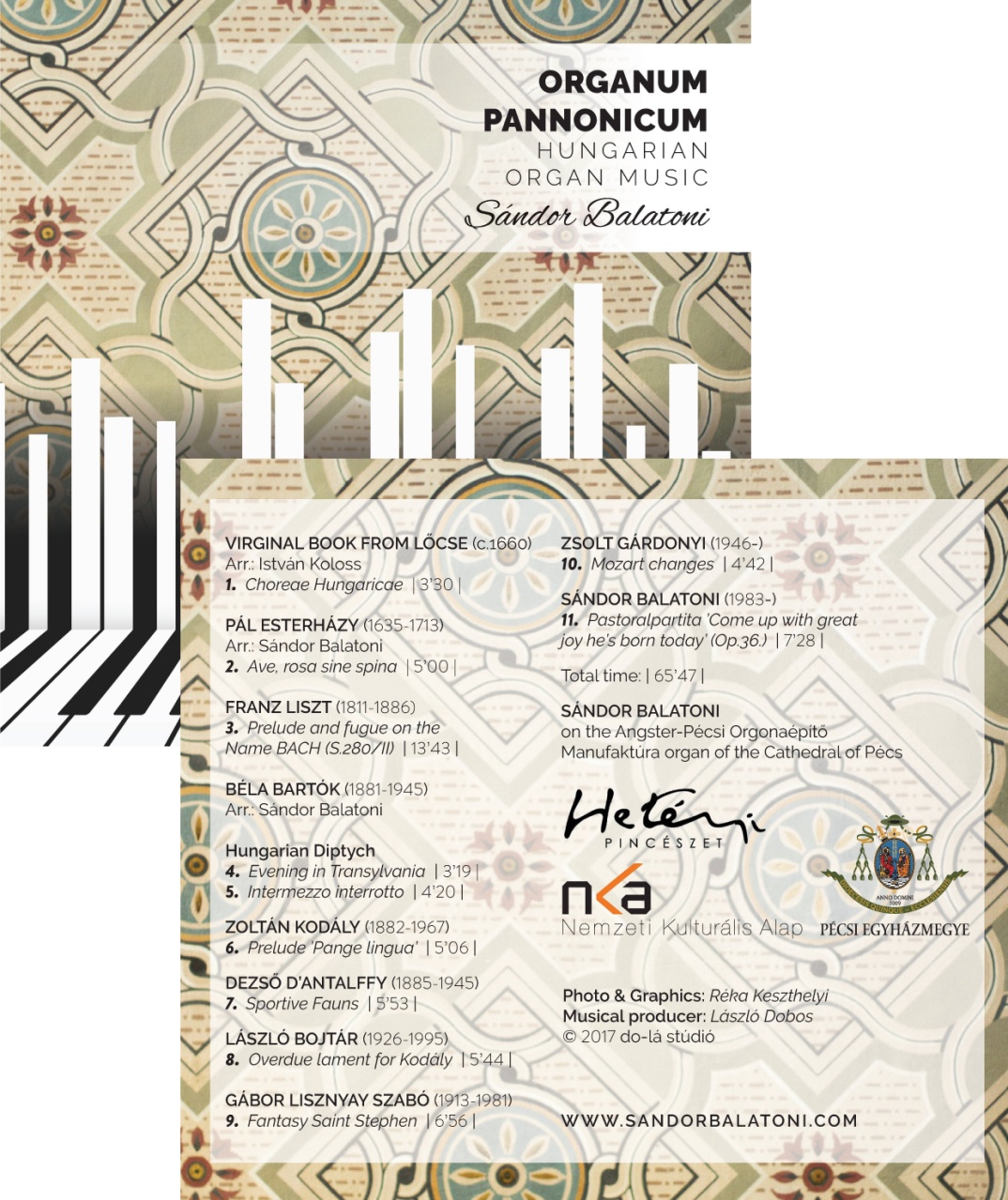 Szóló lemezek
Organum Pannonicum (2017)
Organum Pannonicum 2. (2021)
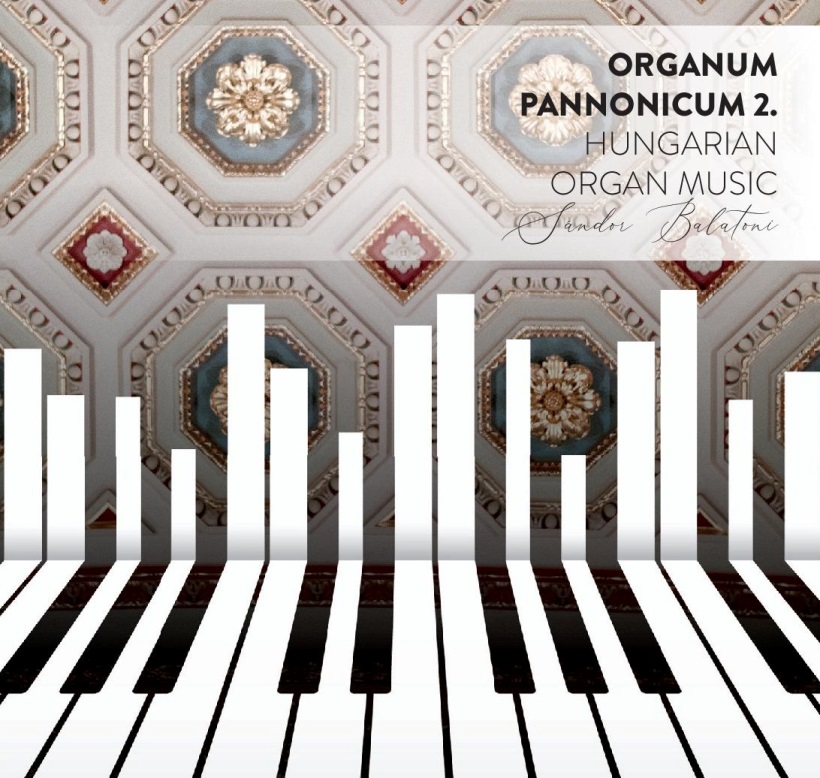 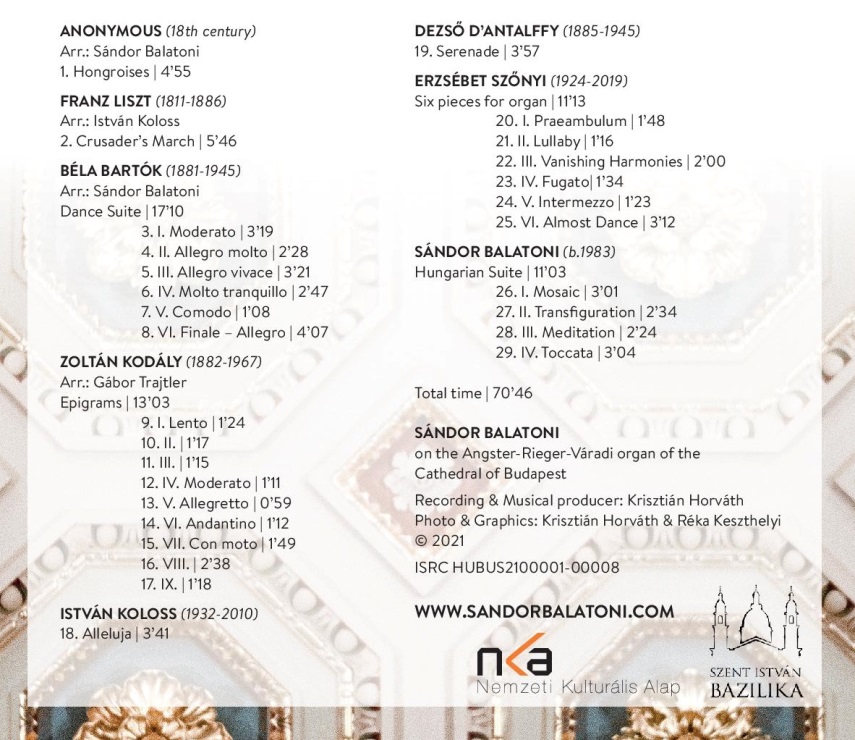